SUOMI 1 intensiivi
22.4.2024
Markku Haakana
Hei kaikki!

Tervetuloa suomen kielen kurssille!

Minä olen Markku ja olen teidän suomen kielen opettaja.

Hauska tavata!

Kuka sinä olet?

GREETING + minä olen + NAME
Tänään / today

Some basic things about the course

Finnish alphabet & sounds, pronounciation

Luetaan! Let’s practice reading Finnish => text on page 6 Tervetuloa!

Numbers

Some phrases

Countries, nationalities & languages
LC-7210 – Finnish 1 (intensive course), 22.4.-31.5.2024
Mondays (10.15-11.45) and Fridays (14.15-15.45). Room Y309b (on 27.5. in U405)
Markku Haakana (markku.haakana@helsinki.fi)
 
 
Course book: Oma suomi 1 (2nd, renewed edition) => you will need the book during the course! Pdf of the first chapter can be found on MyCourses page

Ohjelma (alustava) / Course programme (preliminary) =>
Week 1 (22.4. & 26.4.)
 Chapter 1: alphabet & sounds, greetings & presenting yourself, countries & languages, numbers, basics of verb conjugation
 
 Week 2 (29.4. & 3.5.)
 Chapter 2: talking about one’s family, questions, genitive
 
 Week 3 (6.5. & 10.5.)
 Chapter 3: talking about one’s day, week days & telling the time, more about verb conjugation
 
 Week 4 (13.5. & 17.5.)
 Chapter 4: talking about food, shopping, partitive
 
 Week 5 (20.5. & 24.5.)
 
Chapter 5: talking about one’s home, colours, places in the city, email, minulla on -rakenne, basics of consonant gradation (k-, p-, t- changes)
 
Week 6 (27.5. & 31.5)
 Some revision, text assignment in class (30 mins for writing a text; instructions will be given later!)
 
Final exam (grammar and vocabulary): 31.5.
There will be a lot of independent work between the classes.
Be active in the lessons!
Two absences during the course are allowed.


Any questions about practical issues?
Instructions in Finnish
Kuuntele!                    Listen!
Toista!                          Repeat !
Kuuntele ja toista!     Listen and repeat!
Avaa kirja sivu 2!       Open your book page….!
Kirjoita!                       Write!
Parityö                         Pairwork
Tiimityö                       Teamwork
Sano suomeksi!          Say in Finnish!
Sano englanniksi!       Say in English!
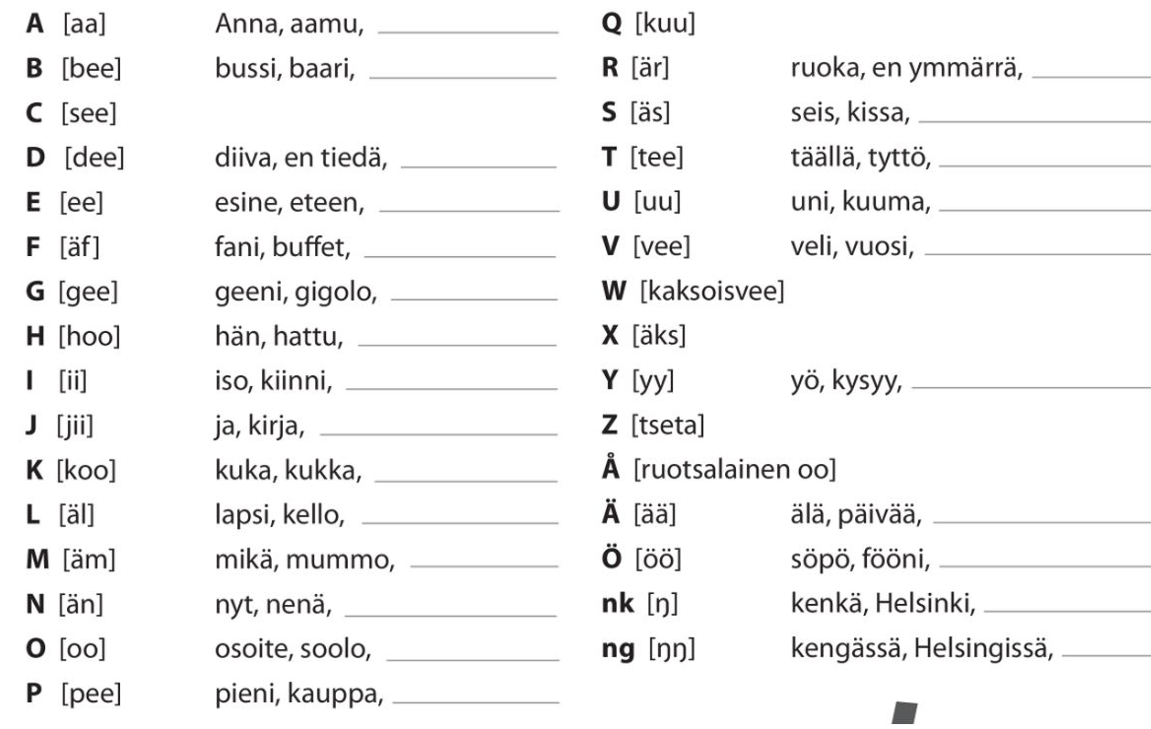 About Finnish sounds:

The length of the sound (short vs. long) is important, as it can change the meaning of the word

For instance:
	tuli (‘fire’)   / tuuli (‘wind’)
	tuli (‘fire’) / tulli (‘customs’)

	Hän tapaa ystävänsä (‘s/he meets her/his friend)
	Hän tappaa ystävänsä (‘s/he kills her/his friend)


Basic rule: Finnish is pronounced as it is written
	Mitä sinä teet? Vs. Eng. What are you doing?
Luetaan! Let’s practice reading Finnish!

=> text Tervetuloa on page 6


=> Try to do exercise 3 (page 7); do the exercise in pairs -- you can ask each other the questions!
More basic things


Numbers (page 8)

Some greetings and phrases (page 9)

Countries, nationalities, languages
Maat
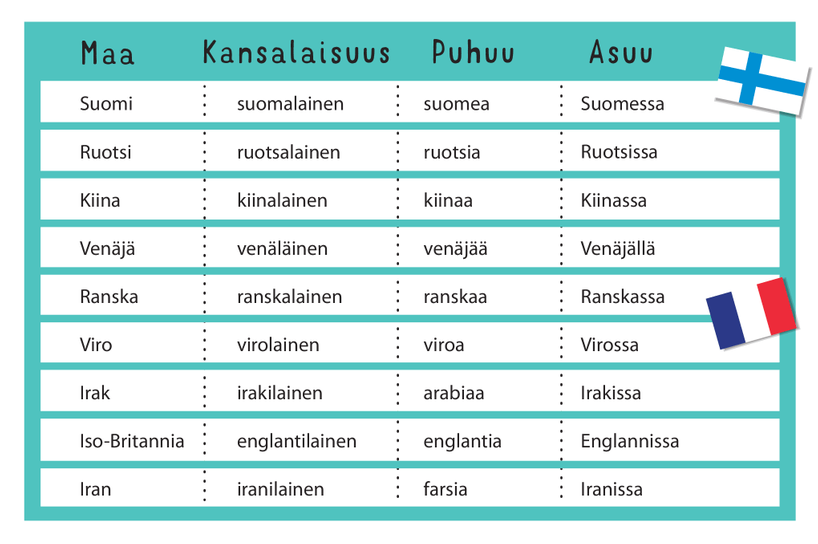 Kansallisuus (nationality), kansalaisuus(citizenship)
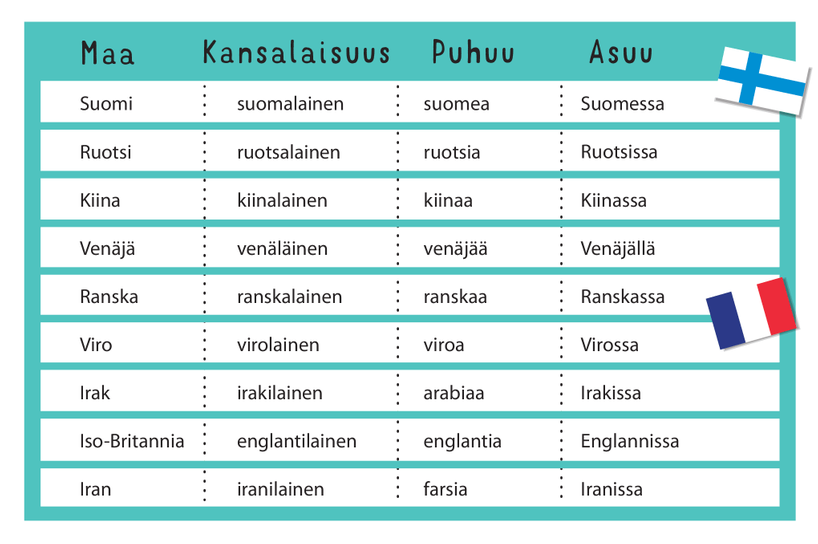 Nationality= country + lainen/läinen
Kotimaa                Olen
Englanti                 englantilainen
Turkki                     turkkilainen
Japani                    japanilainen
Kiina                       kiinalainen
Espanja                 espanjalainen
Saksa                     saksalainen
Irlanti                    irlantilainen
Unkari                   unkarilainen
Korea                    korealainen
Thaimaa               thaimaalainen
Venäjä !!!              venäläinen !!!
Vietnam                vietnamilainen    
Pakistan                 pakistanilainen
Minkä maalainen sinä olet?
Maa                               minkä maalainen
Saksa                              saksalainen
Sveitsi                             sveitsiläinen
POIKKEUS!!!!!!
! Suomi                           suomalainen
  Ruotsi                            ruotsalainen
  Venäjä                            venäläinen
What is your nationality?
At home

Revise the things we went through today (pages 6 to 11)

Do exercises 5 and 8 in the book. We will go through some of them and you can ask about possibly problematic issues!
Homeland, mother tongue
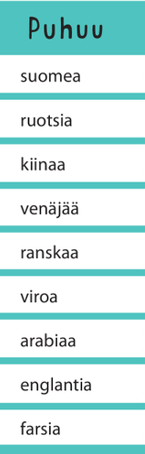 Puhun…
language+ a/ä
Kotimaa                 äidinkieli              
Englanti                  englanti           
Turkki                      turkki                
Japani                     japani              
Kiina                        kiina                
Espanja                   espanja           
Saksa                       saksa               
Ranska                    ranska             
Unkari                     unkari              
Latvia                       latvia            
Korea                       korea  
Kanada                   englanti,ranska
Venäjä                    venäjä
SUOMI I intensiivi
26.4.2024
Markku Haakana
Tänään / today

Introducing yourself

Some basic features of Finnish language

Vowel harmony

Conjugation of verbs: first look
First: How do you ask in Finnish “How are you?” / “How is it going?” And how do you typically answer these questions?


-- Mitä kuuluu?	
-- (ihan) hyvää  //  ei mitään erikoista // mitäs tässä 


-- Miten menee?
-- (ihan) hyvin // ihan ookoo (ok)
Esittele itsesi seuraavan mallin mukaan // Introduce yourself in the following way

Tervehdys / Greeting (choose your favorite one :)

Minä olen (mä oon)  +  NAME

Olen kotoisin +  COUNTRY-sta

Olen NATIONALITY

Äidinkieleni on LANGUAGE

Lisäksi puhun  LANGUAGE-a + LANGUAGE-a  ….  => EXAMPLE
Esittele itsesi seuraavan mallin mukaan // Introduce yourself in the following way

Tervehdys / Greeting (choose your favorite).    Hei!

Minä olen (mä oon)  +  NAME.    Markku (Haakana)

Olen kotoisin +  COUNTRY-sta.   Suomesta

Olen NATIONALITY.     suomalainen

Äidinkieleni on LANGUAGE.   suomi

Lisäksi puhun  LANGUAGE-a + LANGUAGE-a  ….  ruotsia, englantia ja vähän ranskaa ja saksaa

=> TRY WITH YOUR FELLOW STUDENT FIRST!
Homework

Käydään läpi harjoitukset 5 ja 8! / Let’s go through exercises 5 
and 8!
Finnish language: some features

Think about the following questions in groups.

Round I:

True or false: Finnish is a germanic language.
Name one language that is a relative of Finnish.
Is äita a possible word in Finnish?
True or false: Finnish is pronounced as it is written.
Round II
T/F: Finnish has articles (like English for instance).
T/F: Finnish has no grammatical gender.
T/F: Finnish has no future.

Round III
True or false: Finnish has 8 cases.
Can you name 2 cases that Finnish has? How can one recognize these cases?
What does derivation mean in language? Can you give an example from Finnish?
Vokaalisointu = vowel harmony: a quick look. (see page 13)

Finnish has 8 vowels: a, e, i, o, u, y, ä, ö

They form 2 groups:
Back vowels (takavokaalit): a, o, u
Front vowels (etuvokaalit): ä, ö, y  + i, e

=> vowel harmony: a single basic word can have only vowels from one group: either a, o, u  OR ä, ö, y => i and e are neutral in the sense that they can combine with either group
	auto, outo, aito.    NO: ayto, öutö etc.
	äly, yö, äiti		

(almost) only exception to the rule: some loan words => analyysi, olympialaiset,dynamiitti etc,
Vokaalisointu = vowel harmony: a quick look


If you have a compound word (yhdyssana), vowel harmony does not work over the different parts of the word

	äiti+hahmo => äitihahmo ‘mother figure’
	yö+vuoro => yövuoro. ‘night shift’

Vowel harmony is present also in some suffixes (e.g. case endings) => they have two variants => the word they are attached to dictates the variant

For instance: -
	* -ssa/-ssä	talo+ssa	möki+ssä  	INESSIIVI
	* -a/ä // -ta/tä	   talo+a	mökki+ä	PARTITIVE
Verbien taivutus / Conjugation of verbs: a first look

* Verb has a basic form (perusmuoto): olla (‘to be’), asua (‘to live’), puhua (‘to talk’)

The basic form is used in dictionaries, and in language use it appears in addition with another verb: Minä haluan puhua (‘I want to talk’), Minun täytyy lähteä (‘I have to leave’)

BUT: when you want to use the verb in different persons, you need to add the person suffix to the STEM (vartalo) of the verb:

ole-n	asu-t	      puhu-mme
Verbien taivutus / Conjugation of verbs: a first look

* Finnish has several types of verbs (verbityypit) which have different kinds of stems 
	* you learn these little by little!
	* now we have a first look at verbs olla, asua and puhua
		=> what are the person endings?
		=> differences between standard and spoken language?
		=> how is negation formed? (in Finnish negation is a verb!)


=> examples on page 13 in the text book
First example: verb asua

Stem: asu-

Minä asu+n
Sinä asu+t
Hän asu+u  (most often: final vowel duplicated)

Me asu+mme      
Te asu+tte
He asu+vat

=> In spoken, colloquial language the system is partly different. Do you know how?
Second example: verb olla

Stem: ole-

Minä ole+n
Sinä ole+t
Hän on				Exception to general rules

Me ole+mme
Te ole+tte
He o-vat			Exception to general rules


=> How are the negative forms constructed?
Verbien taivutus / Conjugation of verbs: a first look

Negative forms:
Negation verb shows the person (e-n, e-t, e-mme) + the stem of the main verb (asu-, ole-)

Minä en puhu
Sinä et puhu
Hän ei puhu                  fixed, exceptional form

Me emme puhu
Te ette puhu
He eivät puhu
Harjoitellaan! Let’s practice!

Do exercises 9 and 10 together with your pair! Continue to 11 if you have time!

Home work

Finish the exercises 9-11 on page 14.

Read and translate the first text of chapter 2: Susanin naapurit p.24-25 => talking about one’s family